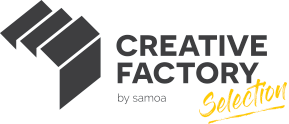 < Nom du projet ou de l’entreprise >
< Nom du contact >
< Site web >
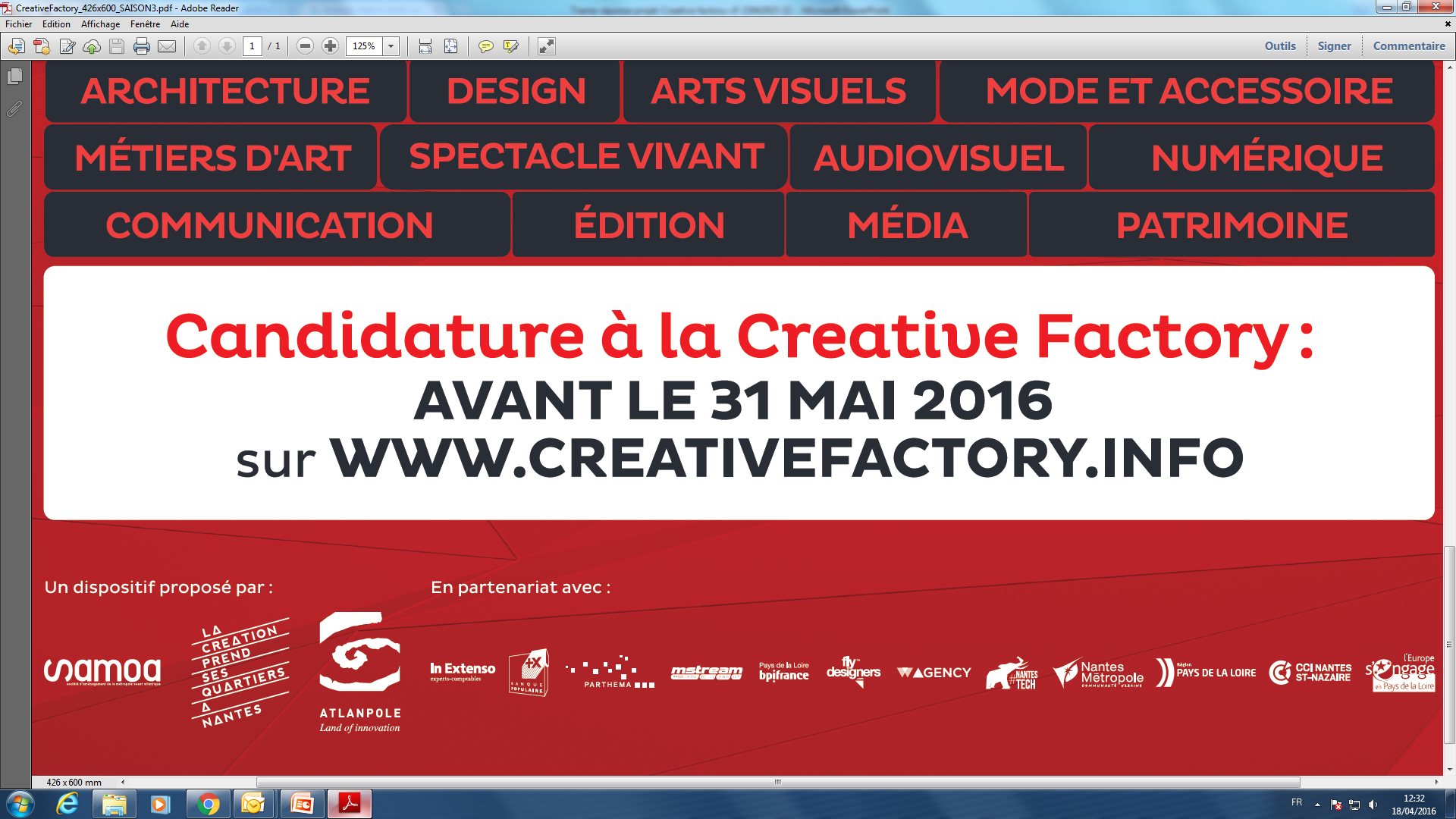 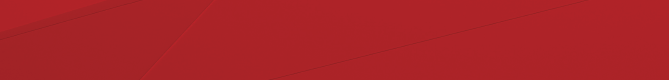 LA MISSION, L’AMBITION
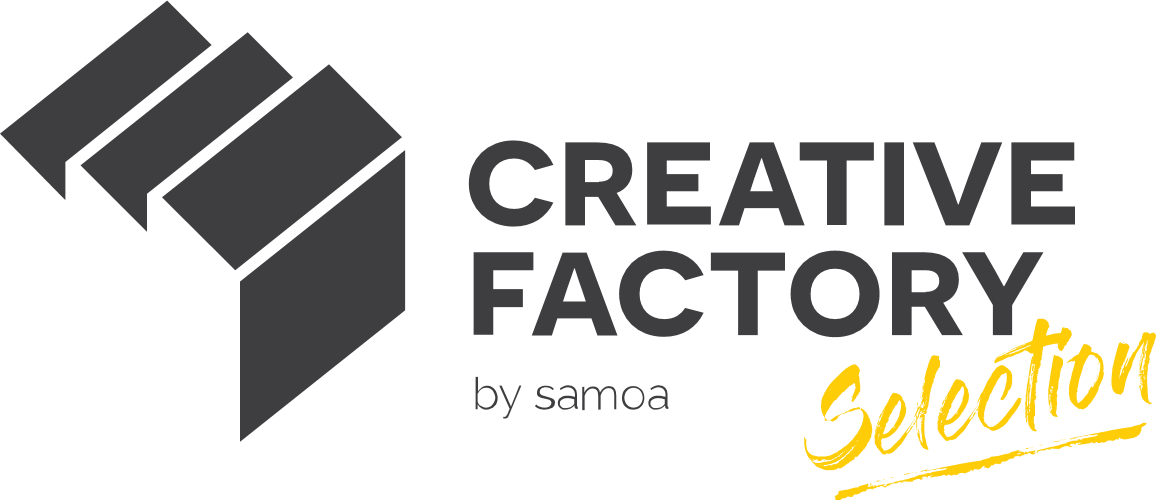 Quelle est la mission de votre (future) entreprise ?
Quelle est l’ambition à terme de votre projet ?
2
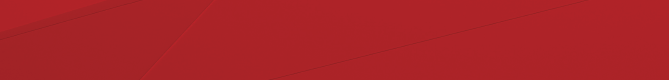 LE CONSTAT, LE BESOIN
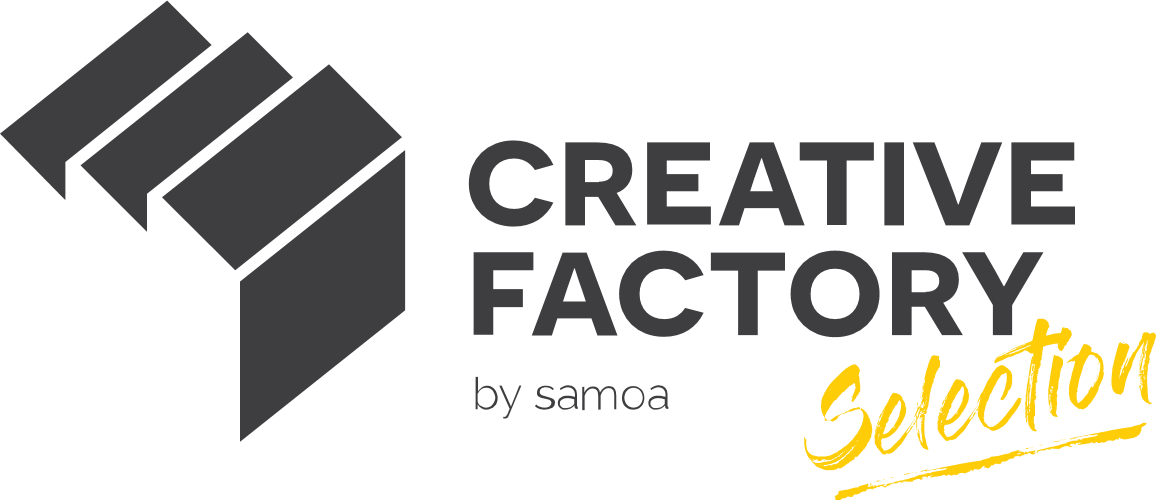 Quelle est la problématique-client ? 

Décrivez les besoins de ces clients et insuffisamment couverts par les solutions actuelles
3
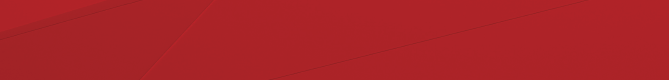 LA SOLUTION
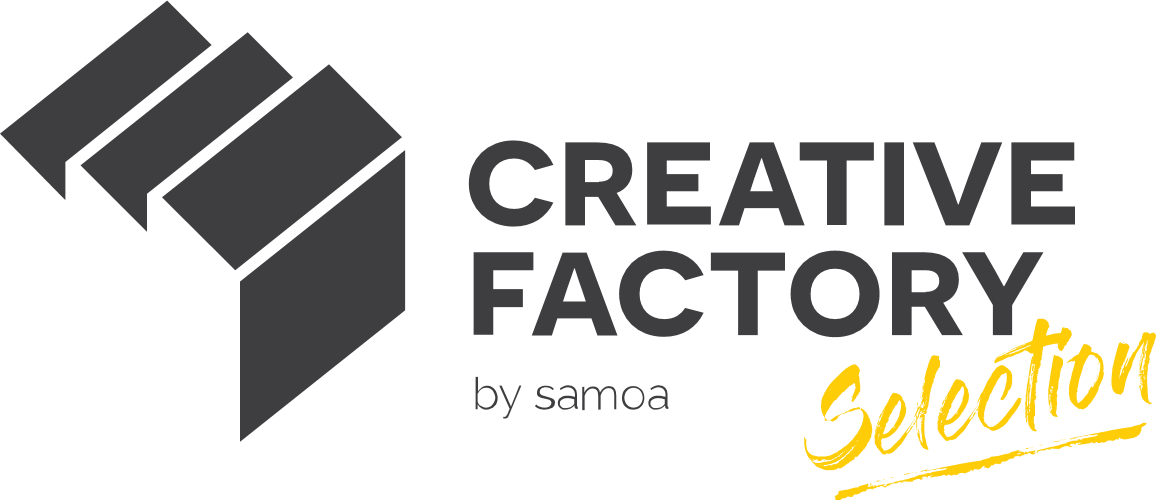 Décrire l’innovation.
Quel est le produit/service proposé ?
Sur quoi porte l’innovation de votre offre (innovation techno, de service ou d’usage) ? Quels sont les facteurs de différenciation ? 
Quel est le stade d’avancement de votre projet ? 
Avez-vous une stratégie en termes de protection intellectuelle ?
4
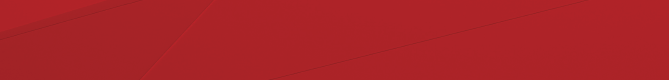 LE MARCHE
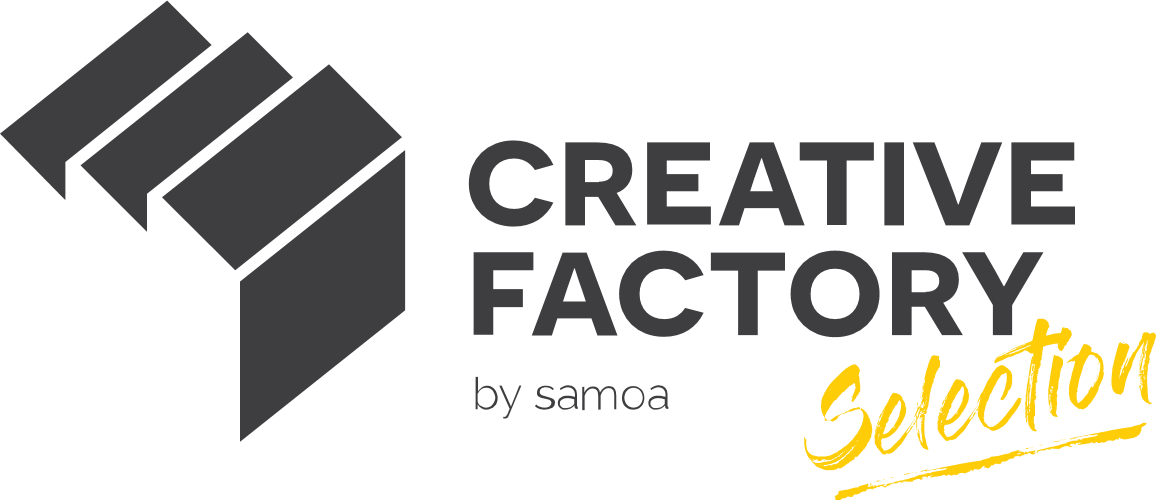 Quels sont les segments, secteurs / domaines applicatifs ? 
Quelles sont les données clés sur votre marché ?
Qui sont les clients visés par votre projet ?
Qui sont les concurrents ? Quel est le positionnement de votre offre par rapport à la concurrence ?
Comment pensez-vous accéder à vos clients ?
5
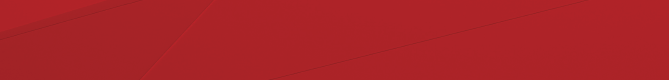 L’EQUIPE & L’ENTREPRISE
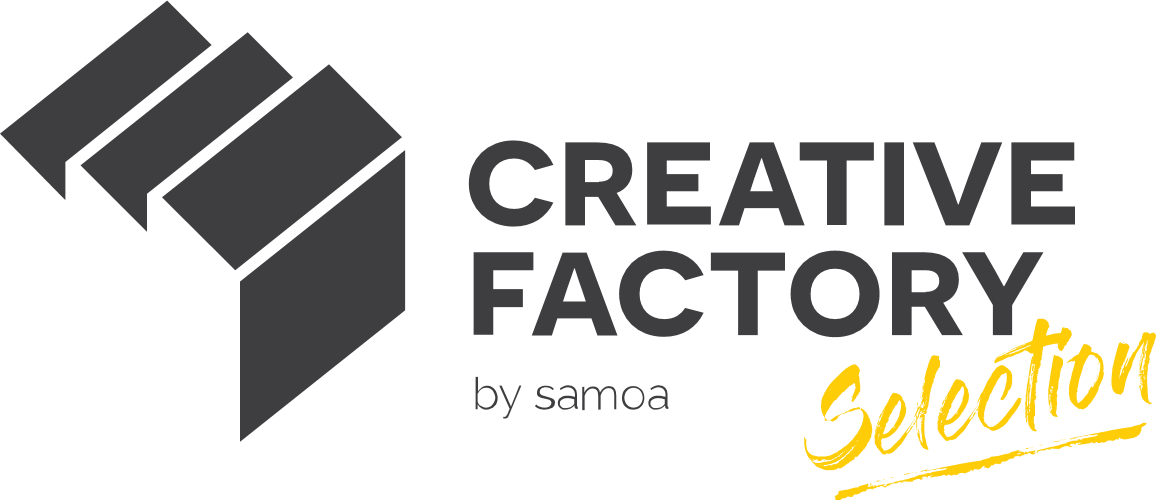 Qui êtes-vous, quelles sont vos précédentes fonctions ?
Composition de l’équipe ?
Compétences et rôle de chacun ?

Projet ante création ou entreprise créée ?
Répartition du capital entre les associés ?
Apports financiers des fondateurs ?
6
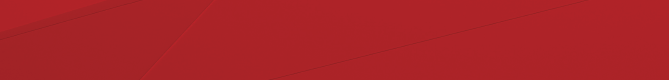 LE MODELE ECONOMIQUE
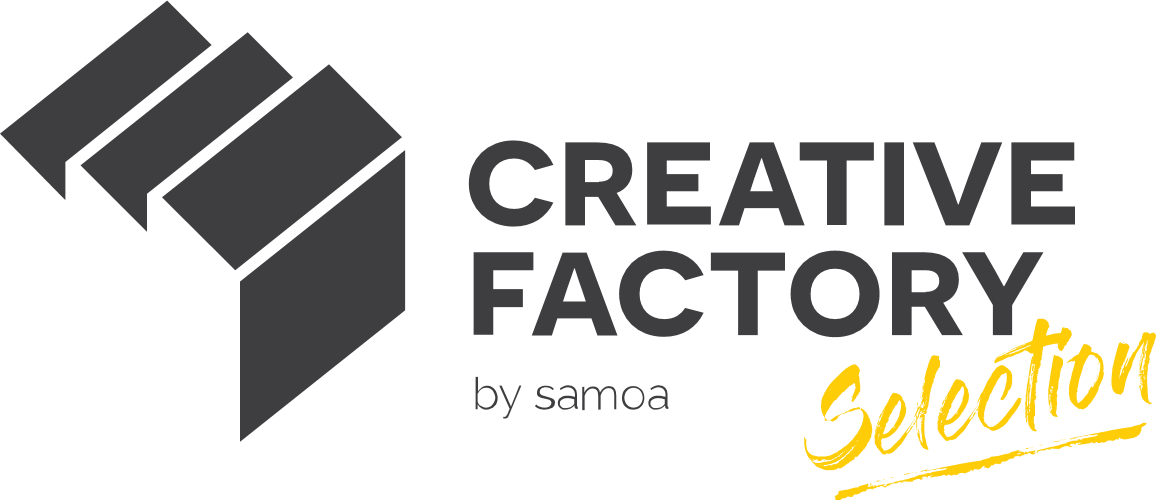 Quelle est le modèle de tarification de votre offre / produit ?
Quel est votre modèle économique (quels sont toutes les flux de revenus qui vont constituer le chiffre d’affaires)?
Comment comptez-vous générer les premiers k€ de Chiffre d’Affaires (pour l’année 1)? Quel typologie de clients ?
Quelles étapes clés, progression du CA sur années 2 & 3 ?
7
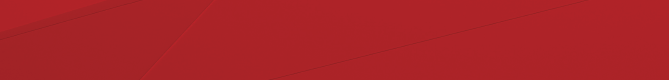 LA STRATEGIE DE COMMERCIALISATION
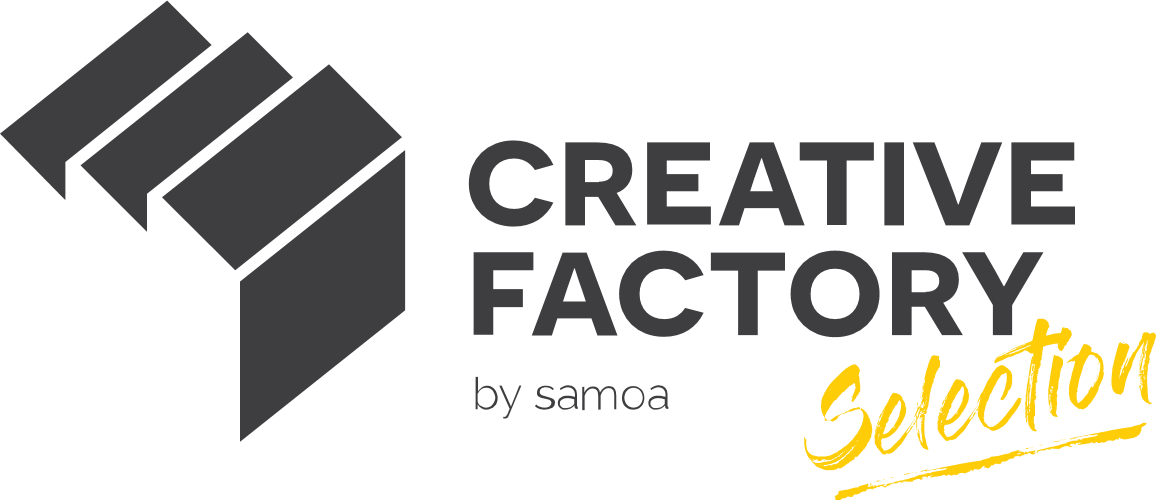 Quels sont vos moyens d’accès à vos cibles clients / segments de marché ? 

Quels sont vos canaux de distribution / commercialisation pour chacun de vos segments de marché ?
Quels sont les coûts associés ?
8
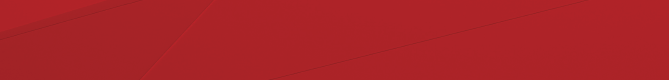 VOS MOTIVATIONS
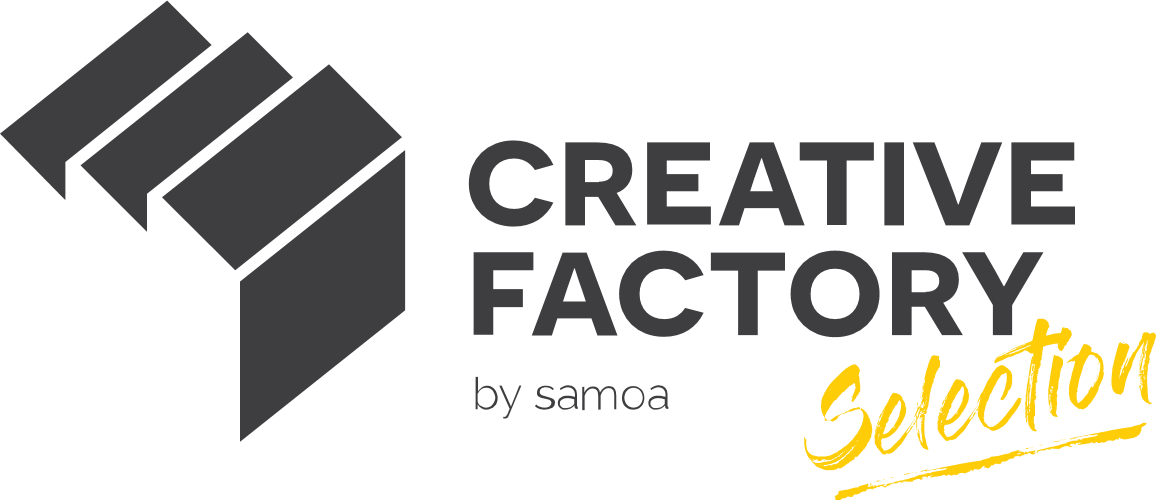 Quelles sont vos motivations pour  intégrer la Creative Factory ?

Quels sont vos besoins en termes d’accompagnement ?
9